ESAT Gaillan Richelieu FLOIRAC
Vieillir en institution
Ouverture 1990:
Bénéficiaires jeunes
Travail répétitif – mono tâche
La répétition indéfinie des mêmes tâches:
l'apparition de troubles musculo-squelettiques (TMS), constatés par les médecins du travail 
l'affectation du moral, pouvant aller dans certains cas jusqu'à l'atteinte psychique plus sérieuse liée à l'absence de perspective d'évolution
Faible effectif (20 personnes), environnement sécurisant, apaisé sans notion de « rentabilité », de technicité ou de gestes « complexes » 

Projet occupationnel et reconnaissance par le travail:
Même temps de travail pour tous
Même tâche pour tous
2
2010: 
Travail plus spécifique
Diversité des tâches - polyvalence:
Changement régulier d’activités
Découverte et apprentissage dans le travail , variété et choix
Effectif plus important (de 20 personnes à 60 personnes), la complexité du vivre ensemble est plus présente
Notions de productivité, de qualité, de délais
 
Prise en compte de la fatigabilité et de la singularité de chaque personne dans le projet d’établissement :
Possibilité de travail à temps partiel
Variété des tâches, possibilité de choix pour la personne
3
2016: 
Travail plus spécifique avec technicité
Diversité des tâches – polyvalence et gestes techniques:
Spécificités du geste professionnel avec de multiples capacités et/ou mono tâches
Exigence de la personne accompagnée dans le choix de l’activité professionnelle
Implication plus importante des personnes dans le fonctionnement de l’ESAT
Mixité démographique (de 18 à 60 ans)
Évolution de l’effectif (80 personnes) avec de l’alternance
Vieillissement des aidants familiaux
 
Accompagnement à la sortie – travail – retraite – projet de vie autre:
Temps partiel pour le projet de vie
Temps partiel pour le maintien au travail (fatigabilité)
Développement de partenariat  pour un glissement de projet (Occupationnel, retraite, …., accompagnement des aidants)
4
L’accompagnement d’un projet sans rupture
Points de veille
Accroissement de la fatigabilité
Santé plus fragile (augmentation de l’accompagnement médical, arrêts de travail…)
Qualité de vie 
Accompagnement médical
Choix d’activité(s) extraprofessionnelles
Soutien familial moins présent – transition de PEC (famille – organisme, institution…)
Adaptation du temps de travail
Choix de vie 
Sortie avec l’appui de partenaires (Famille, CAJ, GEM, FO, EHPAD…)
5
Démographie de l’ESAT en 2017
6
Les personnes de 44 ans et plus 
au 15 mai 2017
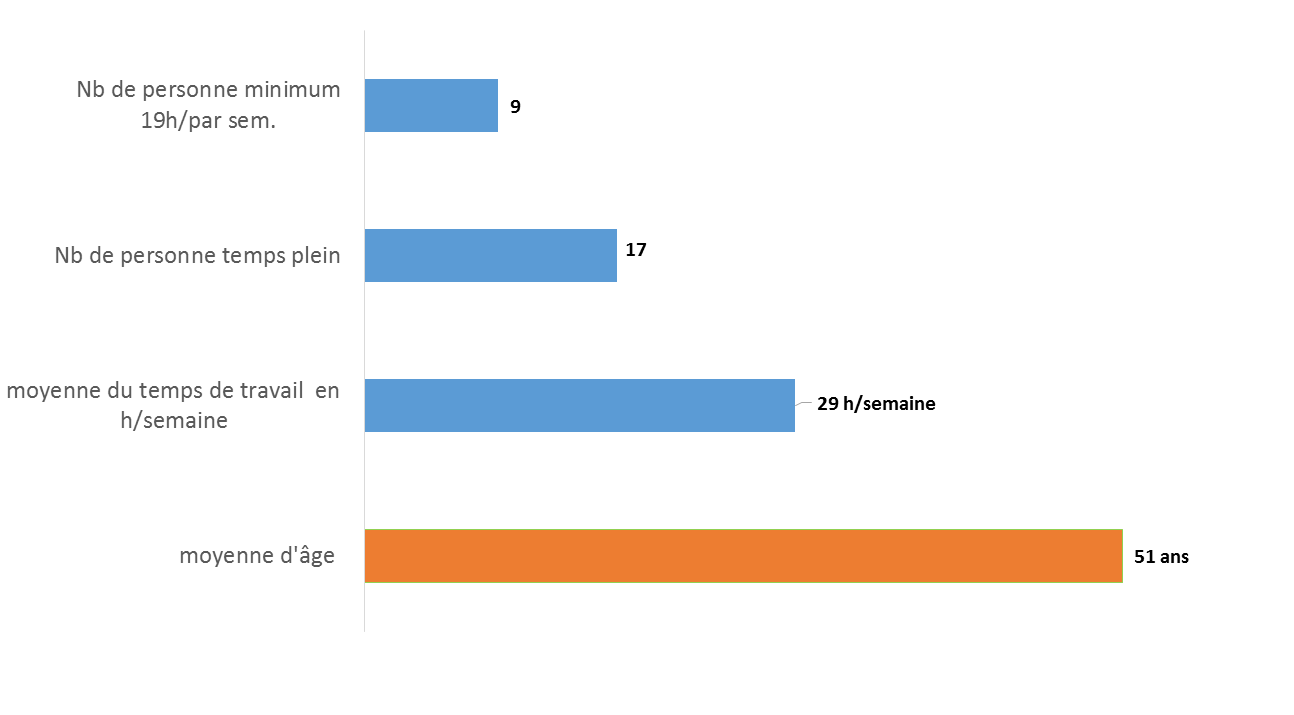 7
Nature de ou des aidant(s) pour les plus de 44 ans (42 personnes)
8
Un vieillissement précoce?
Évolution du travail proposé ?
Place du travail dans la société (pression parents/usagers/aidants)
Environnement de travail ?
Présence ou non d’aidant(s) ?
Adaptation pour maintien au travail ?
9
Lorsque l’adaptation n’est plus possible pour le maintien au travail, il est temps de partir à la retraite !!!
L’adaptation à outrance pour le maintien au travail est-elle un accélérateur du vieillissement ?
L’adaptation au vieillissement doit-elle être prise en compte dès la première prise en charge?
La vie est une adaptation continue…

L’accompagnement est une adaptation constate à la singularité de chacun.
10